PHÒNG GIÁO DỤC VÀ ĐÀO TẠO QUẬN LONG BIÊN
CHÀO MỪNG  
CÁC EM HỌC SINH ĐẾN VỚI
tiết : tự nhiên và xã hội
Chủ đề 3: Cộng đồng địa phương
Bài 13: An toàn trên đường (tiết 1)
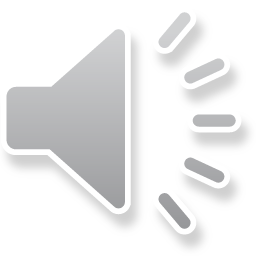 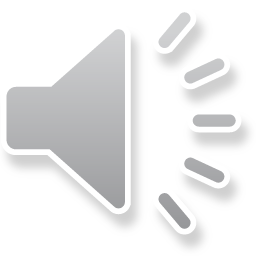 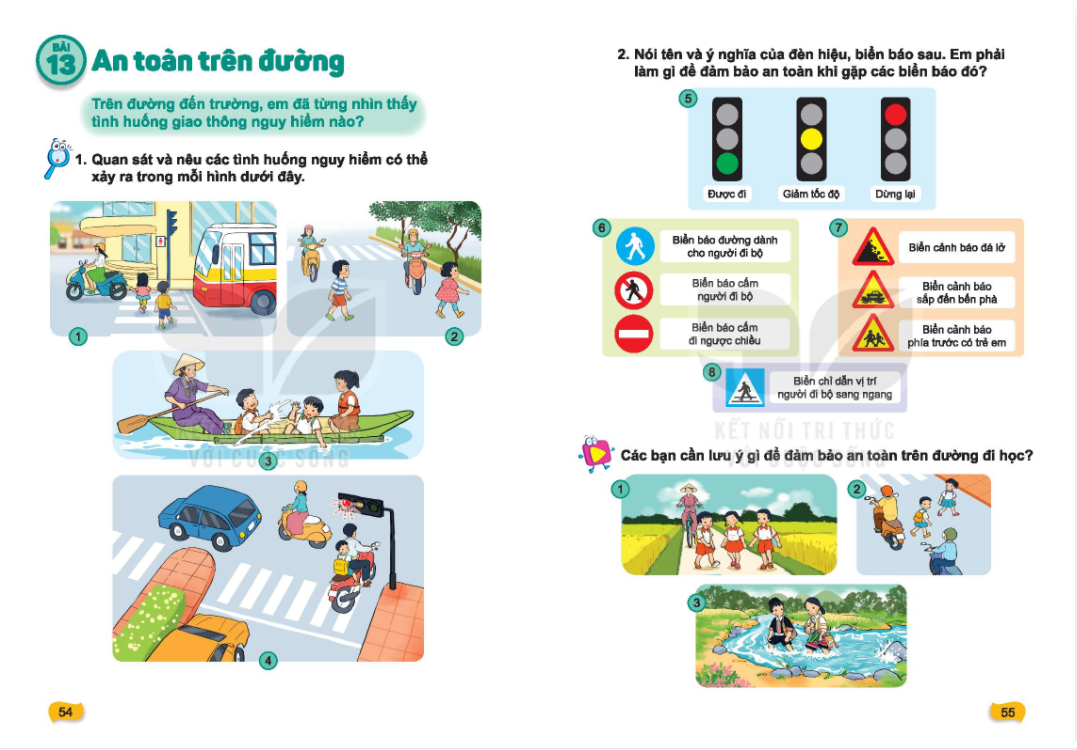 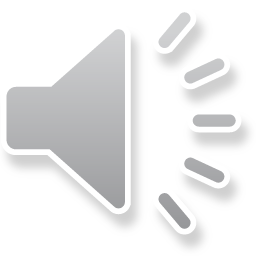 MỤC TIÊU
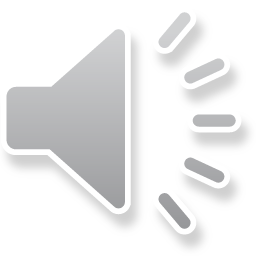 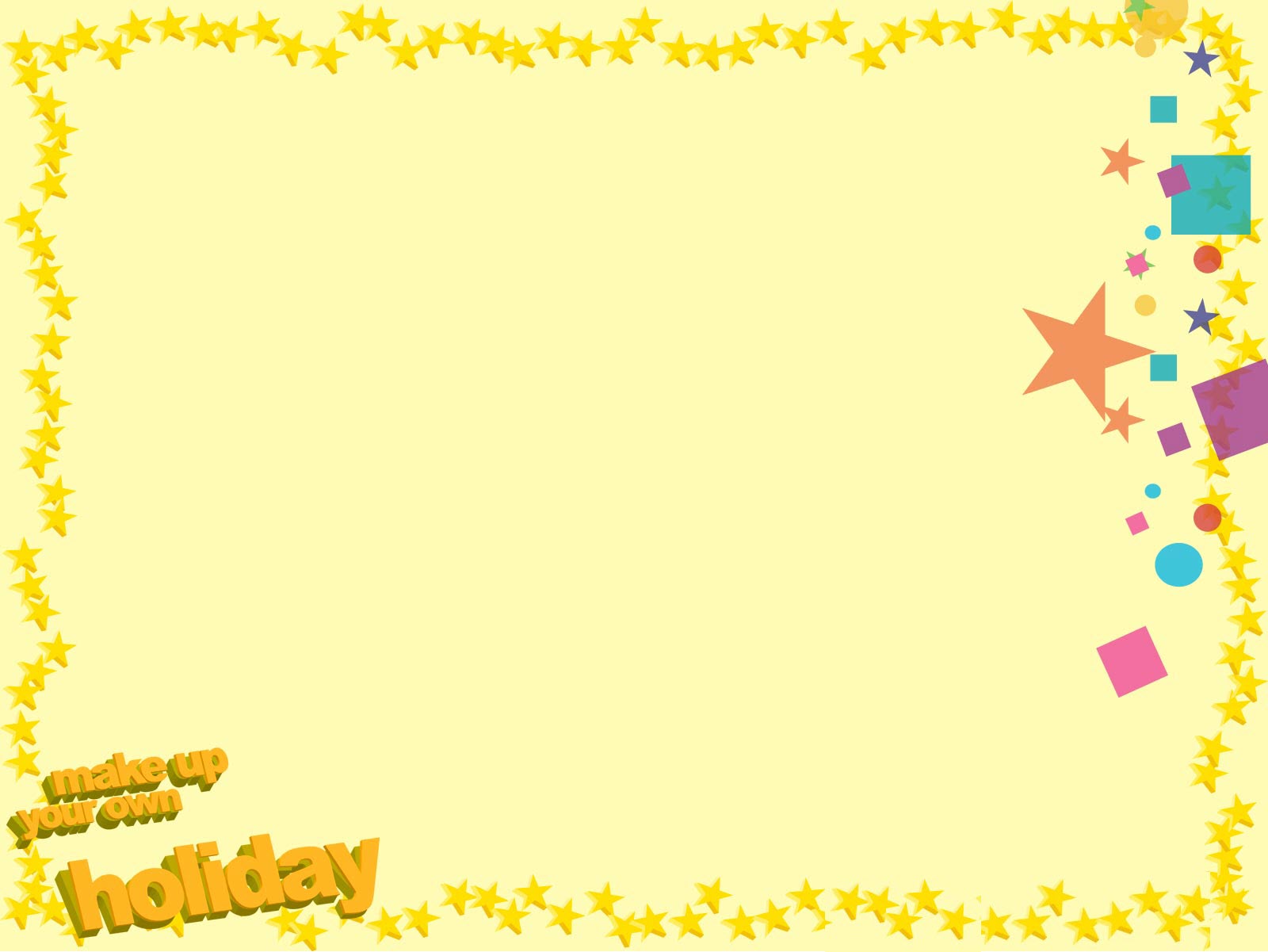 KHÁM PHÁ
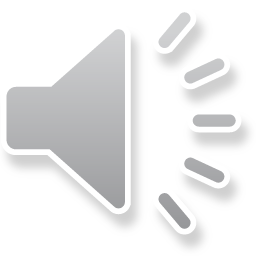 1.Quan sát và nêu các tình huống nguy hiểm có thể xảy ra trong mỗi hình dưới đây
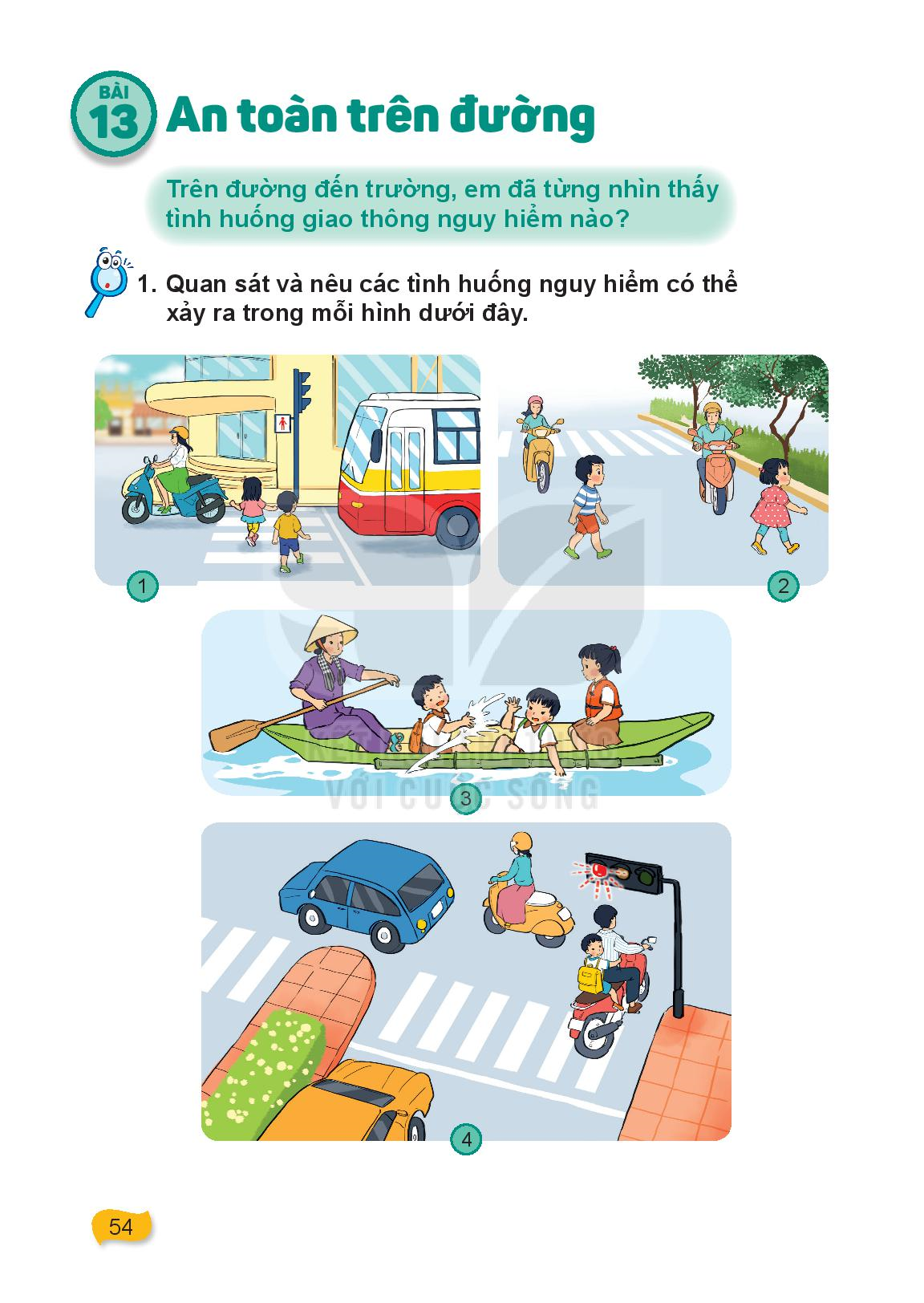 Các bạn sang đường không quan sát và xin đường
Các bạn sang đường khi đèn đỏ  sẽ dễ bị xe đâm
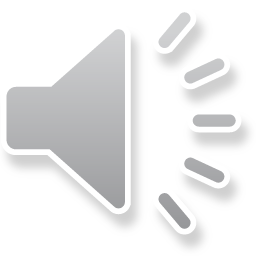 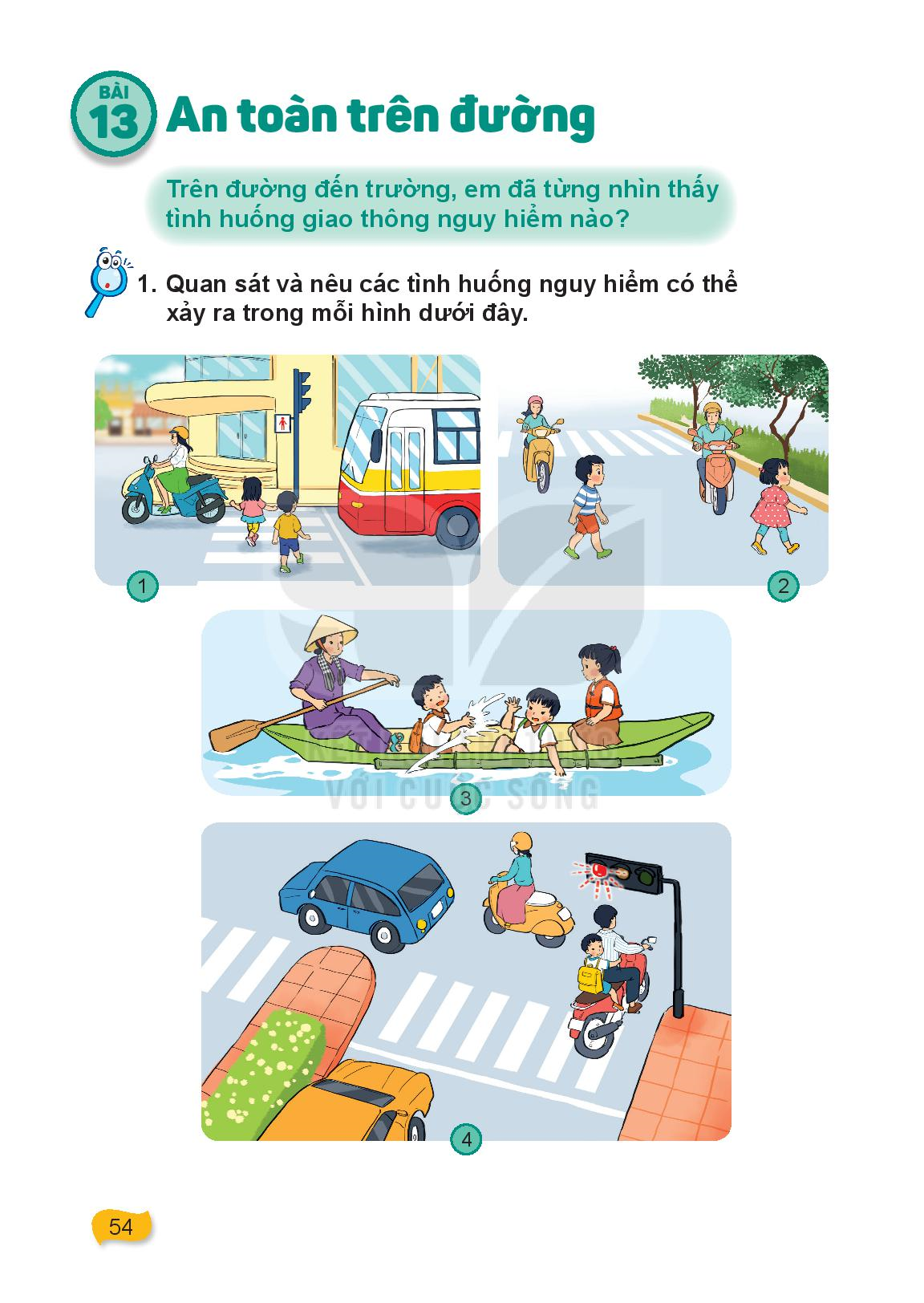 Đùa nghịch khi đi thuyền rất nguy hiểm
Vượt đèn đỏ dễ gây tai nạn
2. Nói tên và ý nghĩa của đèn hiệu, biển báo sau. Em phải làm gì để đảm bảo an toàn khi gặp các biển báo đó?
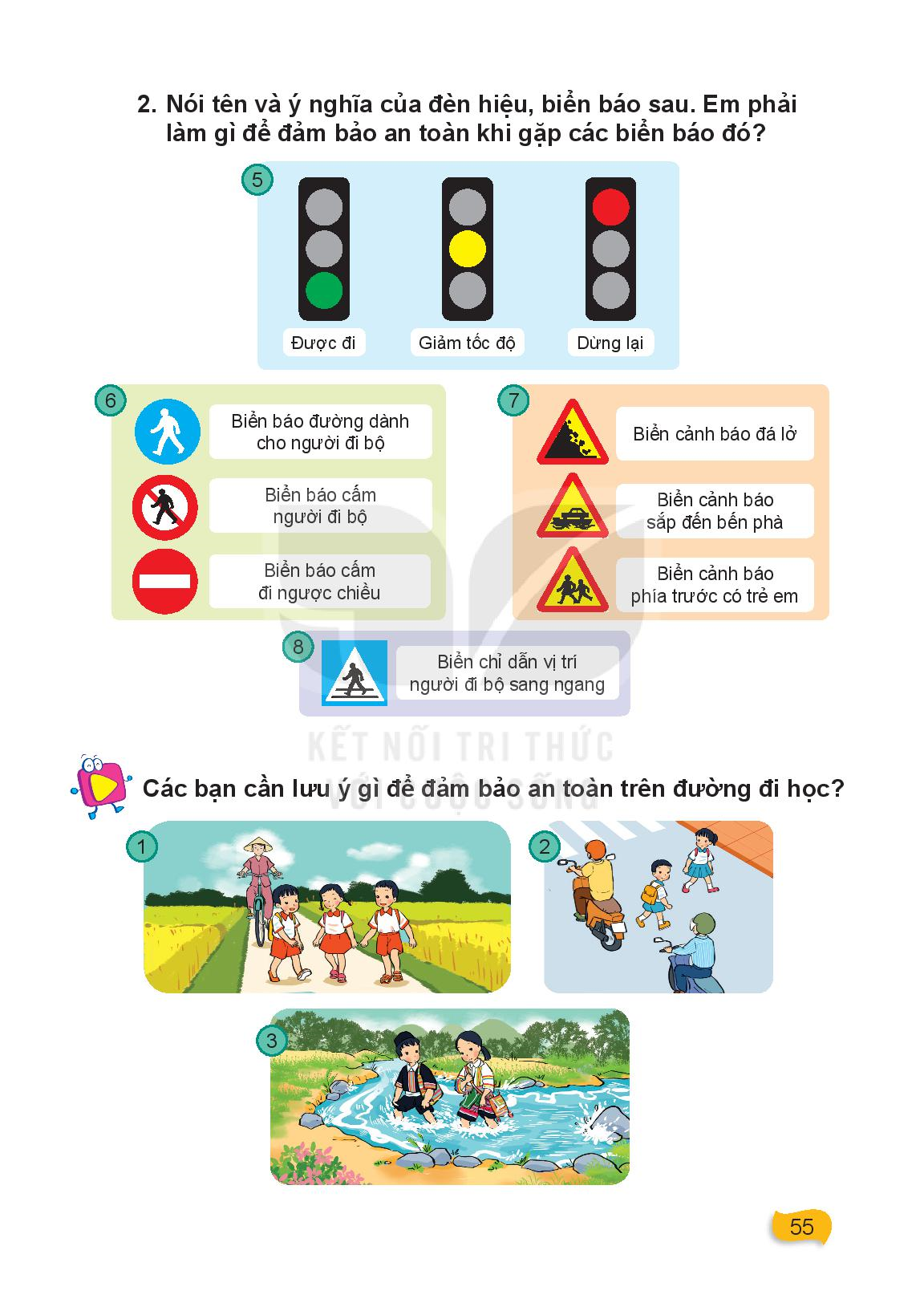 Được đi
Giảm tốc độ
Dừng lại
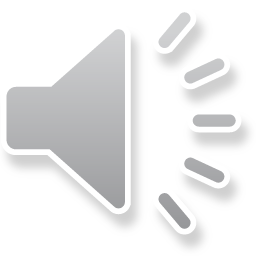 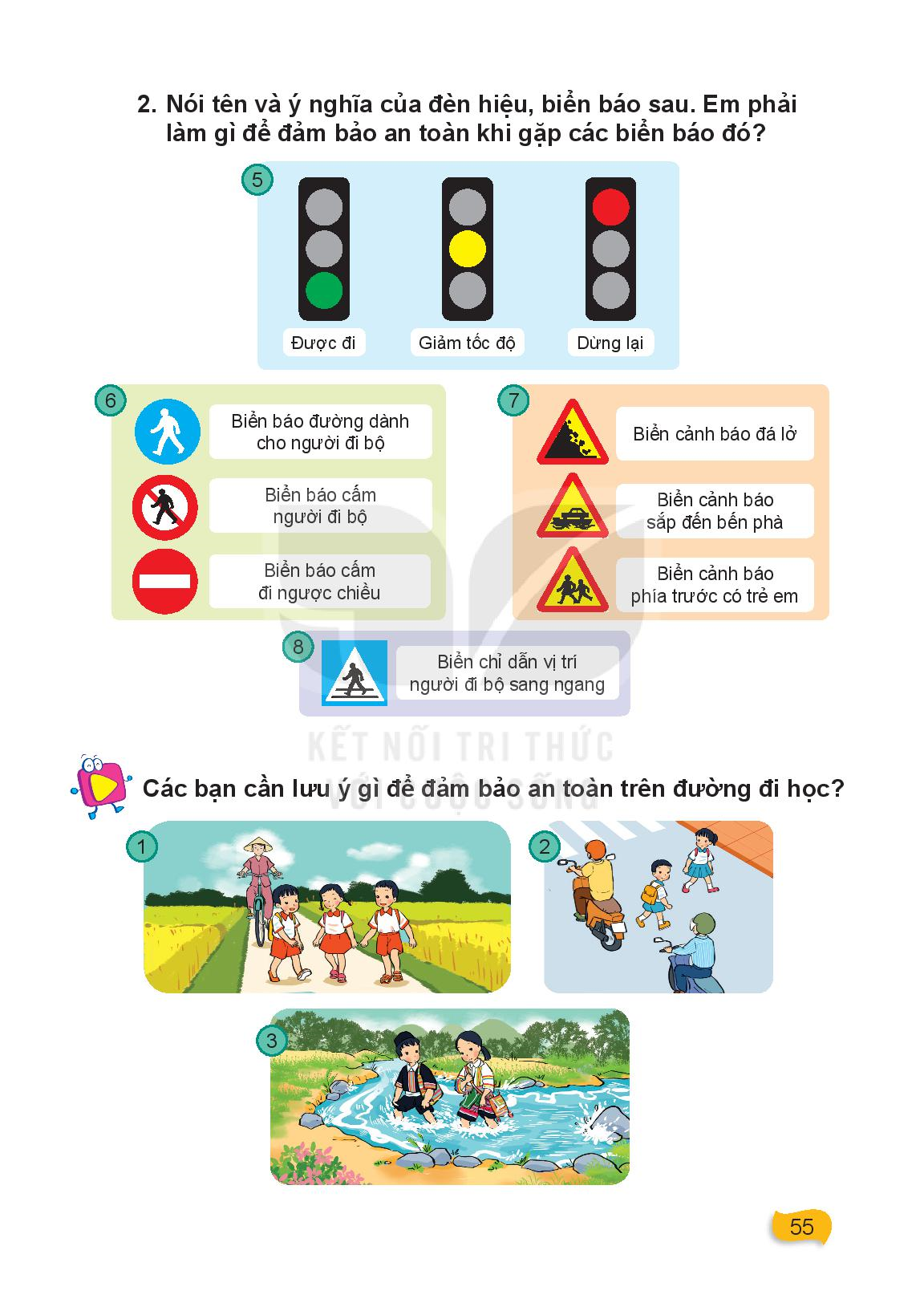 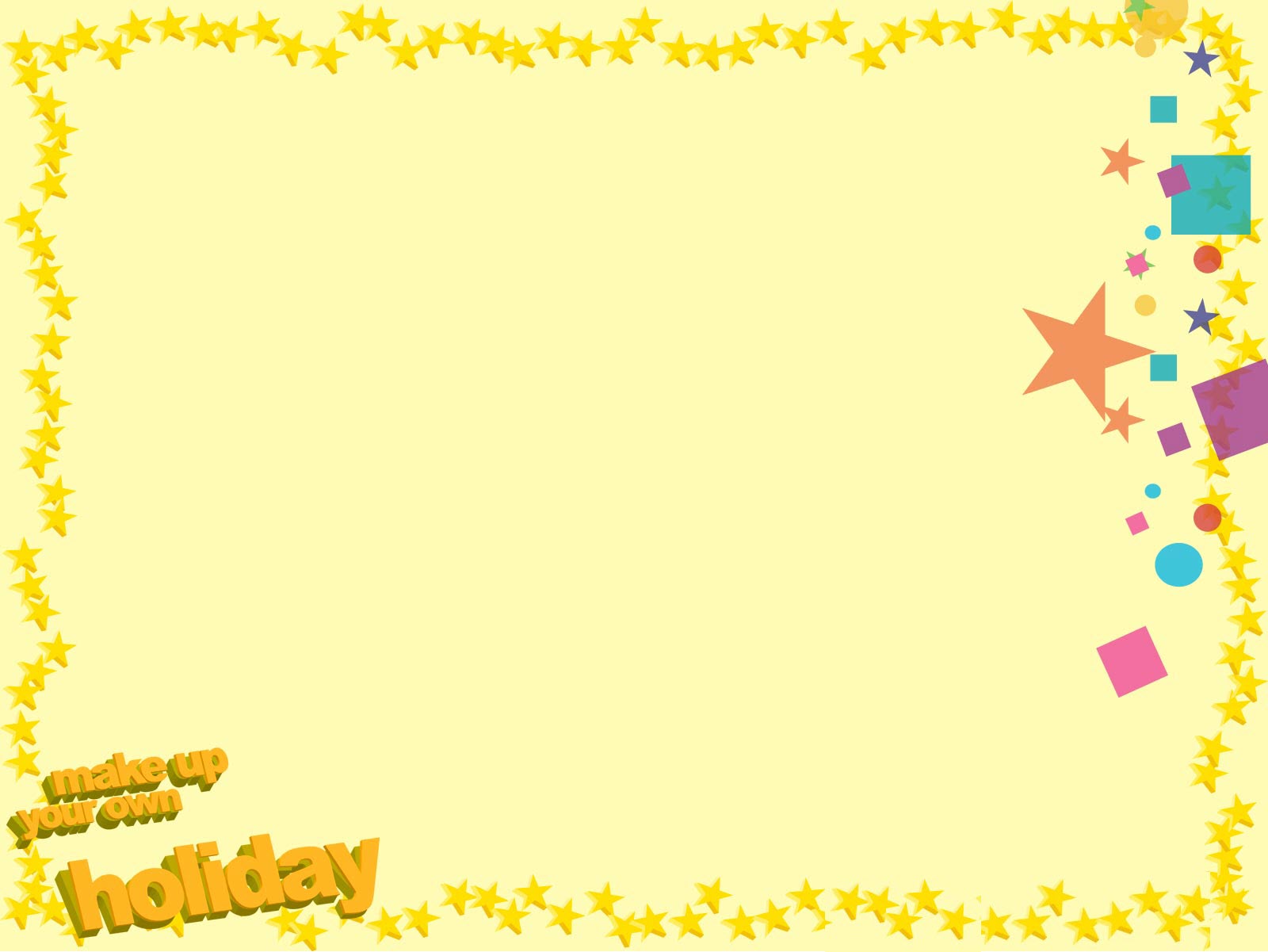 Vận dụng
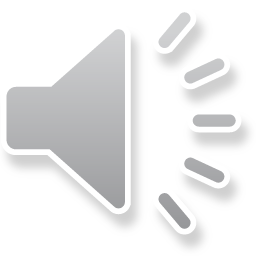 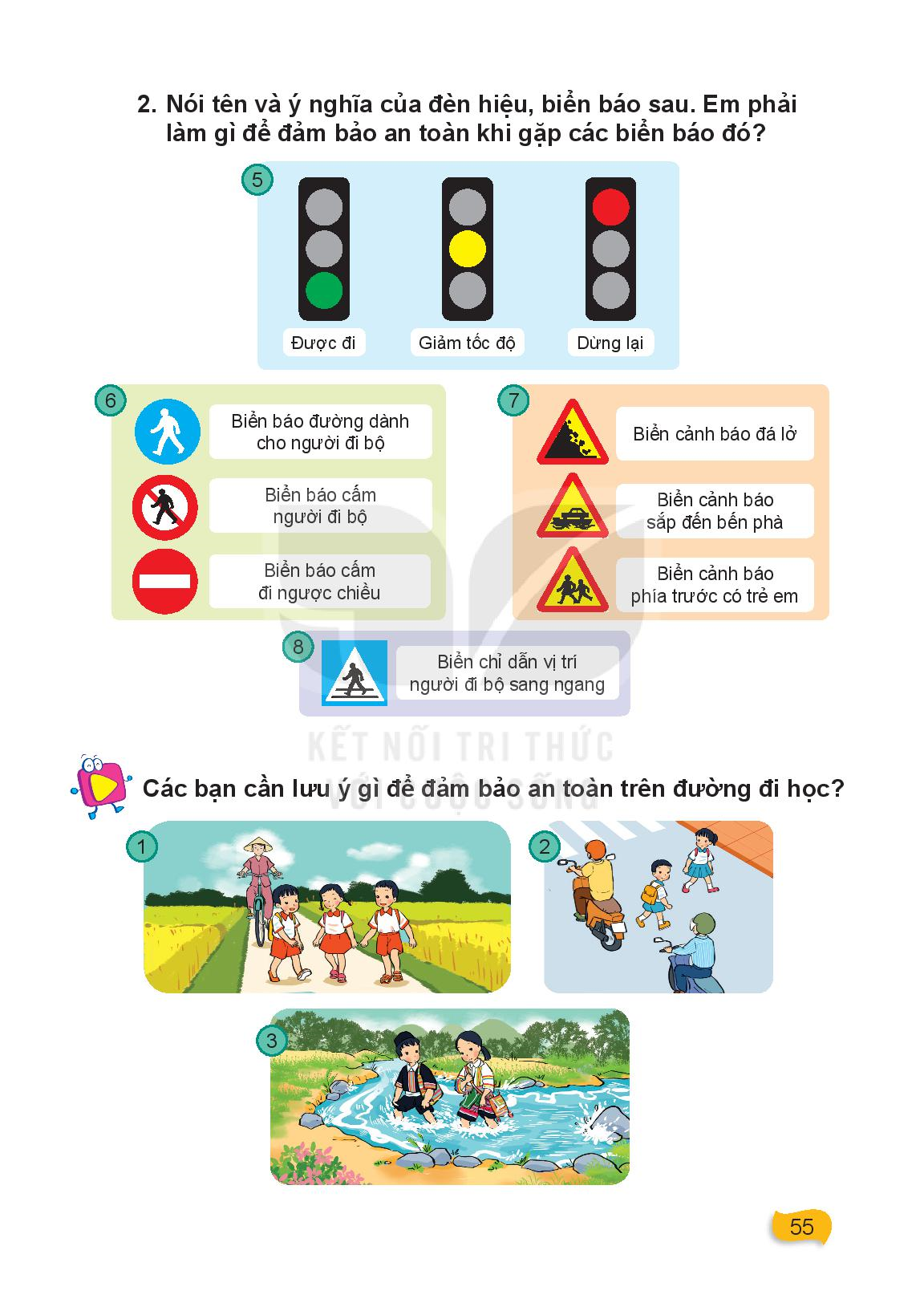 Các bạn không nên đi hàng ngang. Như vậy rất nguy hiểm.
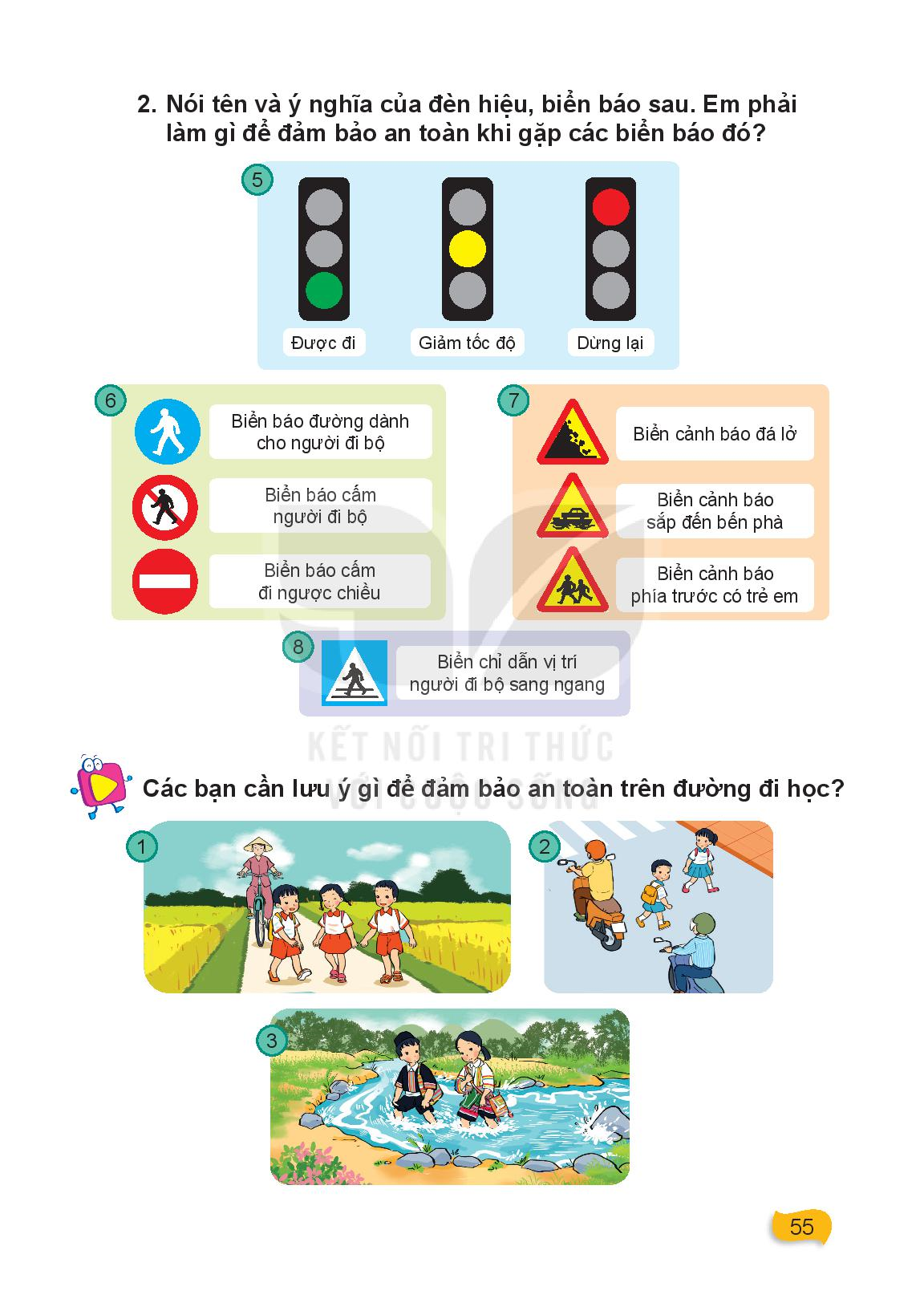 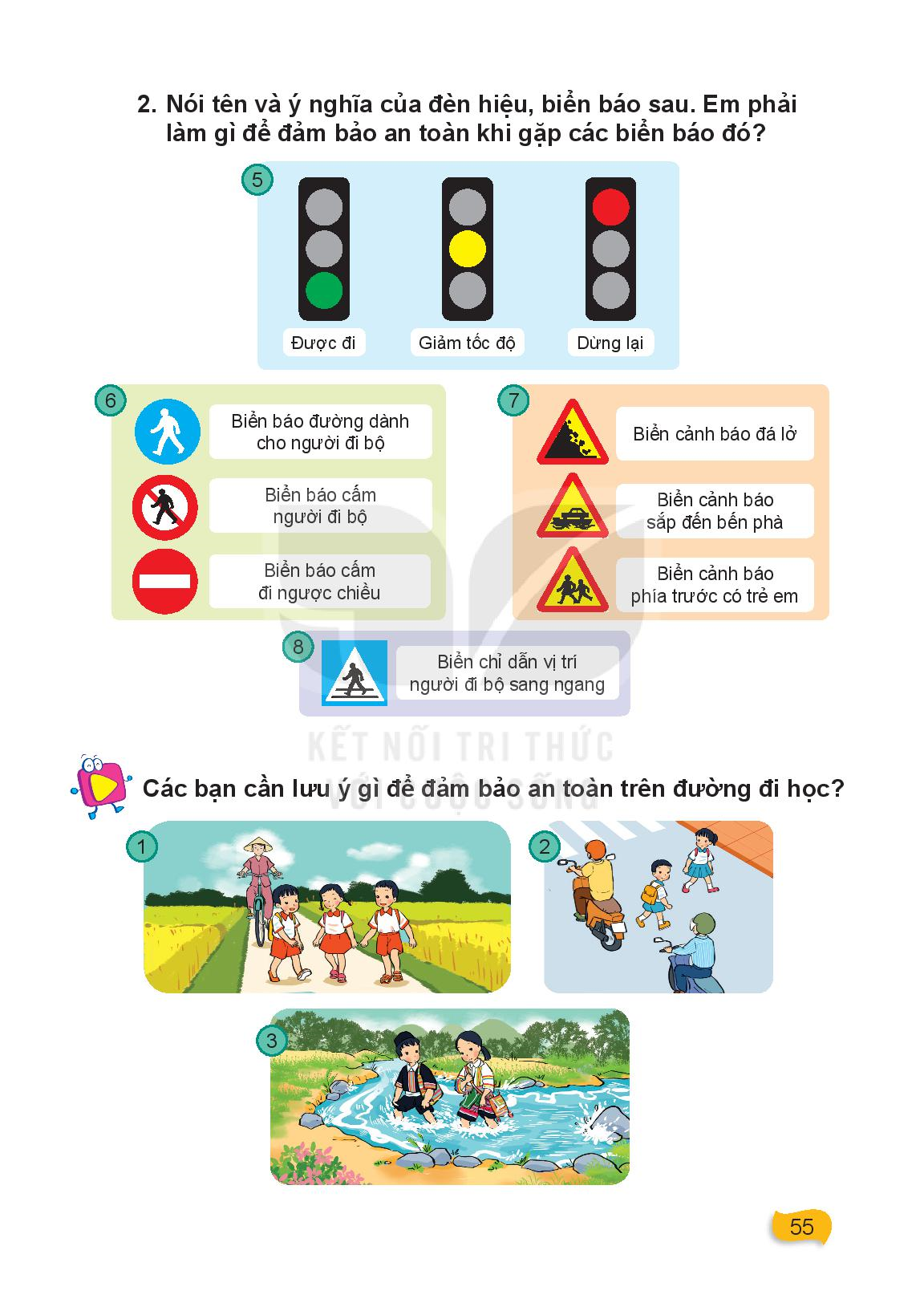 Các bạn đi sang đường nên đi trên vạch kẻ đường dành cho người đi bộ và chú ý quan sát xe, các phương tiện giao thông.
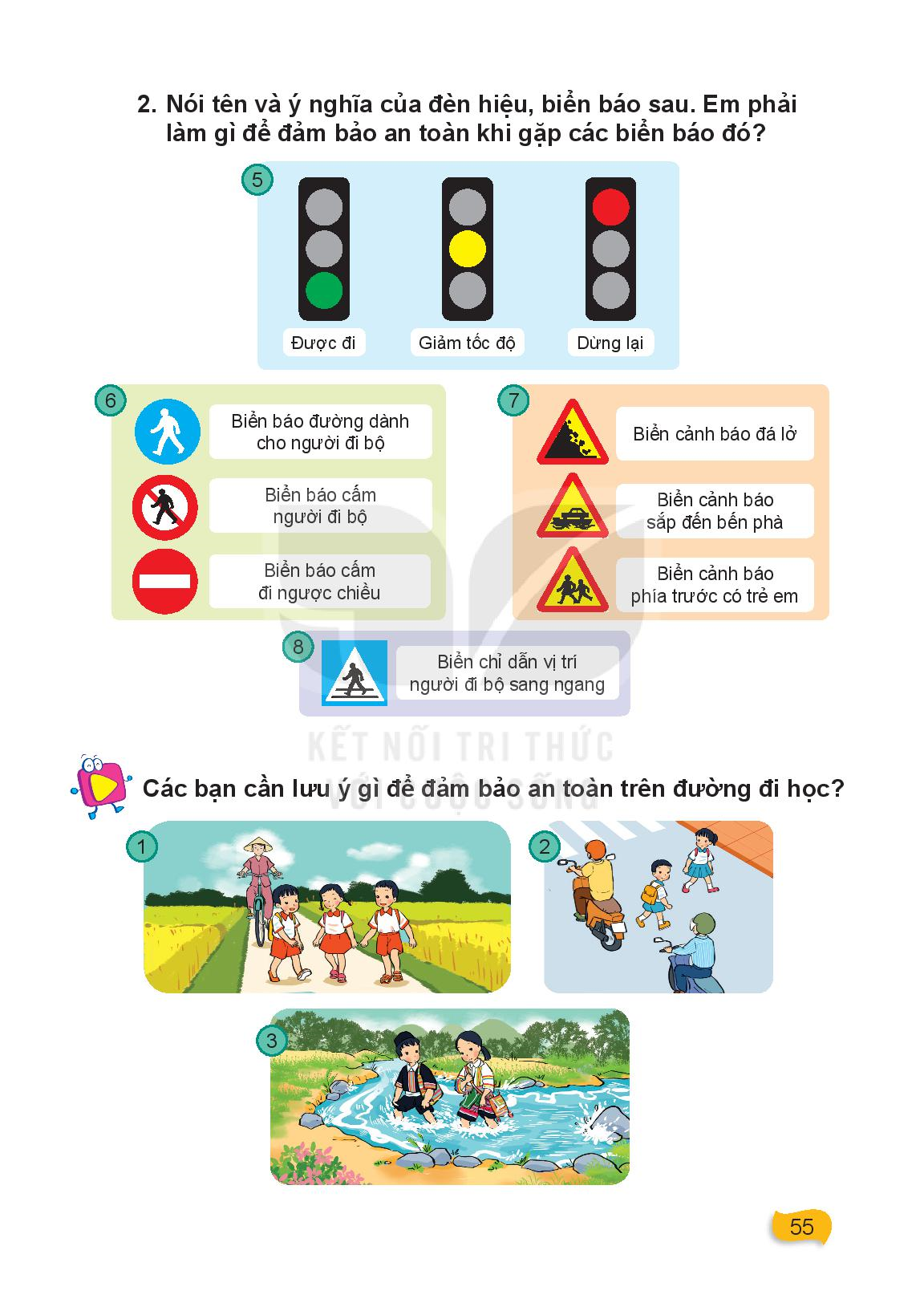 Các bạn đi học không nên lội qua suối khi nước chảy siết và nhớ mặc áo phao.
Giờ học đến đây đã kết thúc.
Chúc các em học giỏi.
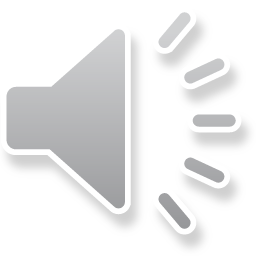